برنامه های در دست اجرا برای افزایش جمعیتدفتر سلامت جمعیت، خانواده و مدارساعظم دخت رحیمی کارشناس ارشد اداره باروری سالم
مقام معظم رهبری:
جمعیت جوان و با نشاط، تحصیل کرده و با سواد کشور امروز یکی از عوامل پیشرفت است. 
کشور باید برود به سمت افزایش جمعیت؛ البته به نحو معقول و معتدل.

اگر مسایل کنترلی حذف شود و کار فرهنگی انجام گیرد مشکل حل خواهد شد.
[Speaker Notes: با توجه به سرشماری 1390نرخ باروری کلی به زیر حد جایگزینی(1.8)رسیده است و نظر به منویات مقام عظمی رهبری مبنی بر لزوم افزایش جمعیت جوان و توجه به سالخوردگی جمعیت واسناد بالادستی(طرح جمعیت و تعالی خانواده و سیاست های کلی نظام در خصوص  افزایش نرخ باروری کلی توسط مجلس محترم شورای اسلامی و مجمع تشخیص مصلت نظام) رویکرد های برنامه باروری سالم در جهت افزایش نرخ باروری کلی با الزام بر سلامت مادر و کودک در حال بازنگری وتدوین می باشد]
اهداف راهبردی
افزایش بارداری های ارادی و خواسته.
افزایش میزان رضایتمندی زوجین از زندگی زناشویی با هدف تحکیم و تعالی بنیان خانواده.
ارتقاء فرهنگ ازدواج در سنین قانونی.
افزایش بهره مندی جمعیت هدف به مراقبت های اولیه باروری سالم و ناباروری.
تاخیر در تولد فرزند اول زنان
*از دست دادن فرصت سن بهتر برای باروری مادر (18-35 سال)
* سن پدر

* تشخیص دیرتر نازایی اولیه
[Speaker Notes: سن پدر: بالای 45 سال 2.5 تا 3 برابر ریسک نازایی
کیست تخمدان
آلودگی های محیطی]
افزایش فاصله تولدفرزند اول و دوم
* تشخیص دیرتر نازایی ثانویه
* ازدست دادن فرصت سن بهتر باروری (18- 35 سال)
 * احتمال بروز بیماری ها
* کاهش تمایل به فرزندان آوری
میانگین فاصله بین تولد فرزندان زنان
نسبت های توالی فرزندآوری و روند آن در سالهای اخیر
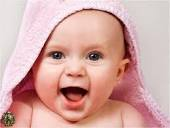 عوامل موثر بر تک فرزندی
28.3 در صد جامعه مورد مطالعه تک فرزند
شهرنشینی
اشتغال زنان
تغییر سبک زندگی و رفاه
تغییر نگرش زنان نسب به تحصیل و منزلت اجتماعی و تاخیر ازدواج
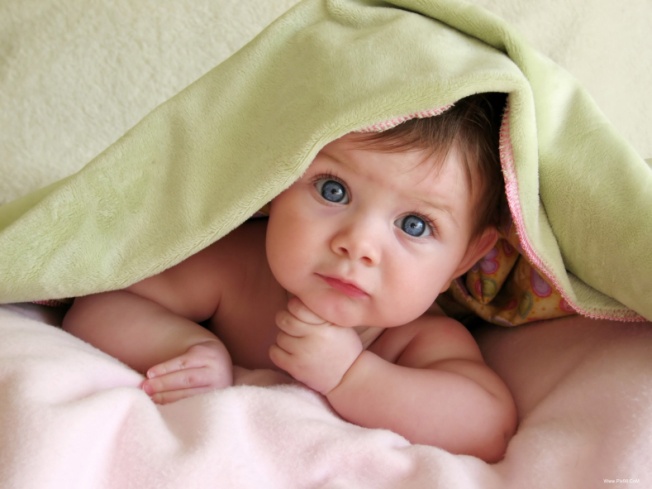 اثرات تک فرزندی
به هم خوردن توازن و تعادل نسلی
سهم مادران تحصیل کرده از جمعیت آینده کمتر 

مقام رهبری:“ یکی از مشکلات ما این است که برجسته ترین زوج های ما که نخبگان هستند کمترین فرزند را دارند که این یک ضرر بزرگ است چون کشور را از ژن  انسان های برتر محروم می کنیم“
[Speaker Notes: 14%اشتغال
دانشگاهی10برابر
تمایل دانشگاهی کمتر
نقش همسری و مادری زن
کاهش ضریب هوشی جامعه
فرهنگ سازی و آموزش که شرایط]
افزایش سن ازدواج:
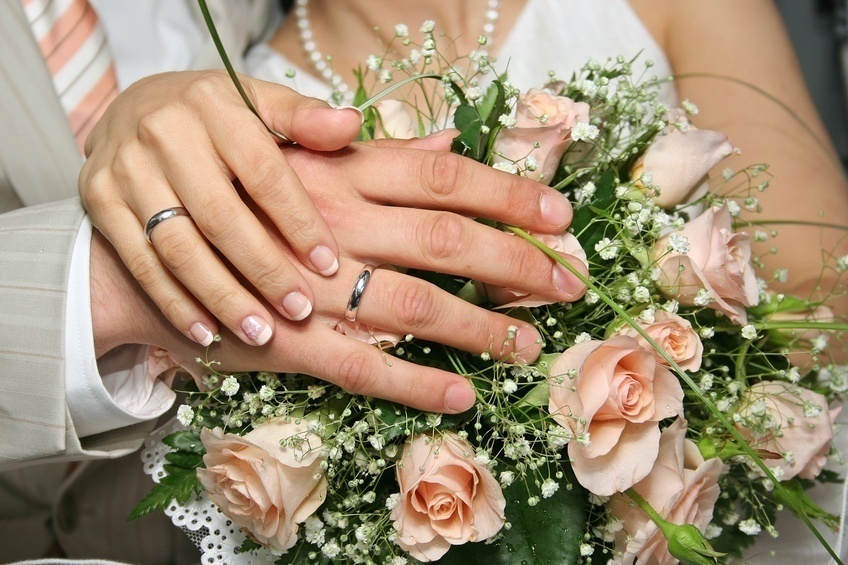 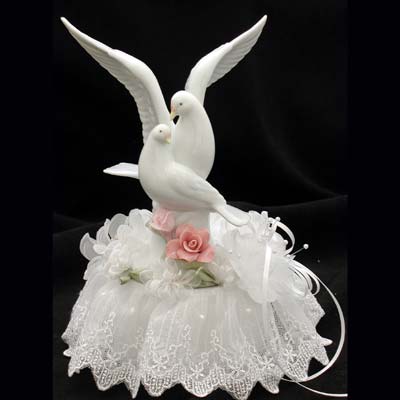 [Speaker Notes: 5.1در صد کاهش 90-91]
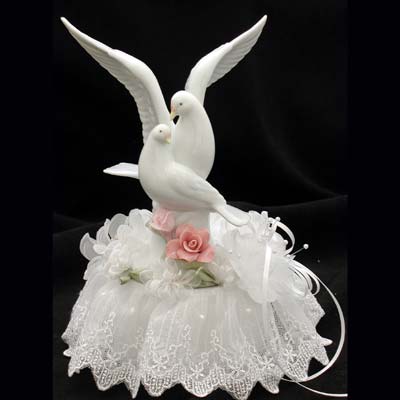 روند نسبت ازدواج و طلاق های ثبت شده  1391-1383
آموزش های هنگام ازدواج:
گسترش بيش از 400مركز آموزش/مشاوره هنگام ازدواج در بيش از 290 شهرستان كشور 
تغيير در محتوي آموزشي و نيز ارتقاء سطح دانش مدرسين
برگزاري كارگاه هاي بين دانشگاهي 
افزايش دانش و مهارت جوانان در آستانه ازدواج براي برقراري روابط عاطفي، اجتماعي و جنسي مناسب با همسر
تهيه مواد كمك آموزشي
 ایجاد پست سازمانی برای مربیان
[Speaker Notes: با تاكيد بربهداشت/ باروري تنظيم خانواده و براساس دين مبين اسلام درباره ازدواج و تحكيم مباني خانواده است.]
فرمایشات مقام عظمی رهبری:
مشاوره‌هاي قبل از ازدواج و بعد از ازدواج چيز خوبي است؛ البته الان هم هست ومعمول است- قبل ازازدواج ميروند، مشاوره‌هائي مي‌كنند و يك تعاليم وآموزشهائي به دختروپسر جوان مي‌دهند- منتها حالا معلوم مي‌شودكه يا فراگير نيست يا اجباري نيست. بايدتأكيدبشود وتأييد بشود كه اين كار انجام بگيرد. الان مراكزي هست؛وزارت بهداشت مراكزي داردكه ميروند وآنجا آموزش هایي به دختر و پسر مي دهند كه كار مفيدي است.
   اين نكته هم كه بايد افرادي تربيت بشوند كه صلاحيت داشته باشند تا محرم خانواده‌ها قراربگيرند، بسيارنكته‌ي اساسي و مهمي است. من فكر مي‌كنم مشكل‌ترين بخش كار اينجا است كه بتوانيد يك چنين كاري را بكنيد. ما هم ان‌شا‌ءالله به مسئولين سفارش مي‌كنيم كه اين قضيه را دنبال كنند.
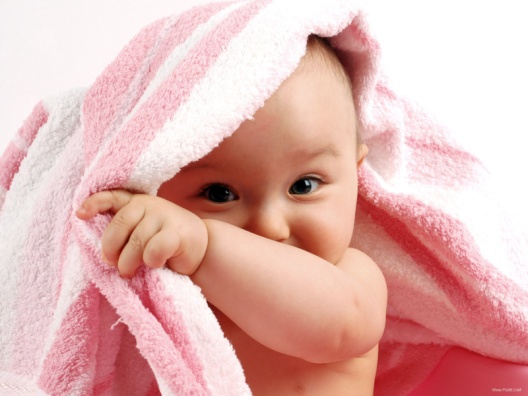 ناباروی:
بر اساس آمار جهانی  10-15% زوجهای بین 15- 44 سال  نابارور هستند. 
ارتقای آگاهی و نگرش و عملکرد جامعه در زمینه عوامل مستعد کننده ناباروری
غربالگری بیمارانی که از نظر بالینی بدون علامت هستند
حمایتهای بیمه در مورد بارداری وهمچنین درمانهای ناباروری
[Speaker Notes: ( اولیه –ثانویه)
(مثل سیفیلیس و کلامیدیا)
یکی یا 3 تا مهم نیست مهم.کمک به زوج تا به هدف تولید مثل و تعداد دلخواه برسه
بیش از 3 م *15 م ز* 
سن مناسب مادر و پدر با توجه به ا سن ازدواج * فاصله تولد بعد ازدواج* 
درمان ناباروری برای یک سیکل در کشور هزینه حدود دو تا چهار میلیون تومانی دارد و برای برخی از زوج ها این سیکل باید تا سه بار تکرار شود.]
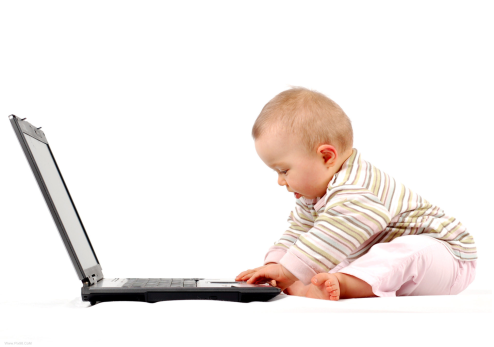 ناباروی(ادامه):
فرهنگ سازی و  آموزش جنبه های مختلف باروری 
از سنین مدرسه،کلاسهای آموزشی به جوانان و نوجوانان در مورد بیماری های مقاربتی و آنچه سلامتی جنسی ، پیشگیری از رفتارهای پرخطر
فراهم آوردن امکانات ازدواج و تسهیلات برای کاهش سن ازدواج
 تشویق زوجین به فرزند آوری زودتر و فاصله گذاری مناسب بین فرزندان  5-3 سال 
فراهم آوردن مراکز راهنمایی و دسترسی به مشاورات لازم جهت پیشگیری از بروز عفونتهای مقاربتی ناشی ار رفتارهای پرخطر
منشورحقوق و مسووليت هاي زنان درنظام جمهوري اسلامي ايران: قانون ٣٠٦5
بخش اول: حقوق و مسووليت هاي فردي زنان
١ - حق برخورداري از حيات شايسته و تماميت جسماني و مسووليت محافظت از آن در مقابل هر گونه بيماري، حادثه و يا تعدي
بخش دوم: حقوق و مسووليت هاي خانوادگي زنان
 33- حق باروري، بارداري، تنظيم و كنترل آن و بهره مندي از آموزش ها و امكانات مناسب در اين زمينه
بخش سوم: حقوق و مسووليت هاي اجتماعي زنان
فصل اول: حقوق و مسووليت هاي سلامت جسمي و رواني زنان
۴٧  حق برخورداري از سلامت جسمي و رواني در زندگي فردي، خانوادگي و اجتماعي با توجه به ويژگي هاي زنان در مراحل مختلف زندگي و مسووليت حفاظت از آن
۵٢  حق آگاهي و مشارکت زنان در تصميم گيري هاي مربوط به کنترل باروري و تنظيم خانواده
۵۵  حق برخورداري از بهداشت باروري و بارداري، زايمان سالم، مراقبت هاي بهداشتي پس از زايمان با استفاده از زنان متخصص و پيشگيري و درمان بيماري هاي شايع زنان، بيماري هاي مقاربتي و نازايي آنان
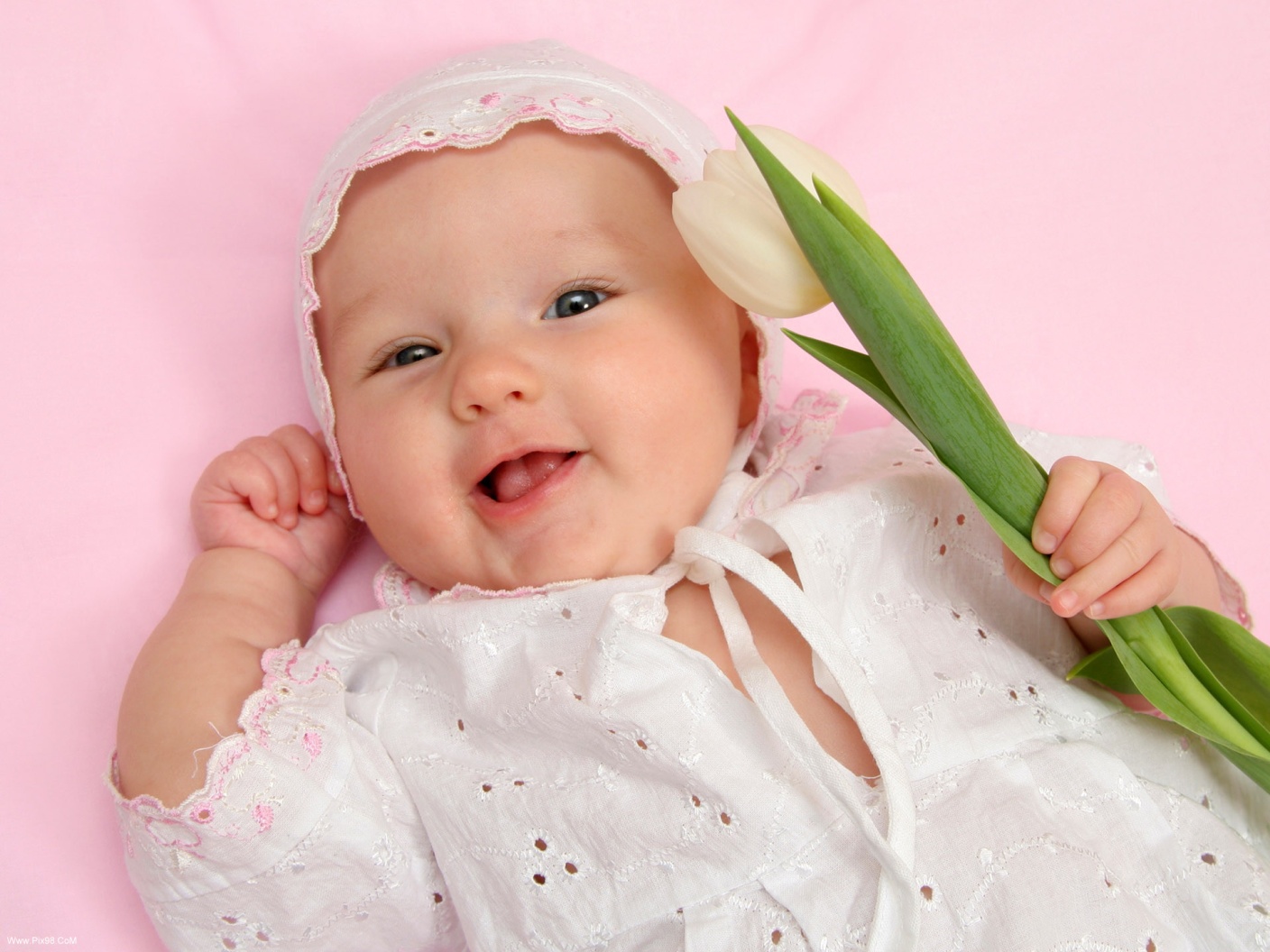 با آرزوی شادی و سلامتی روز افزون